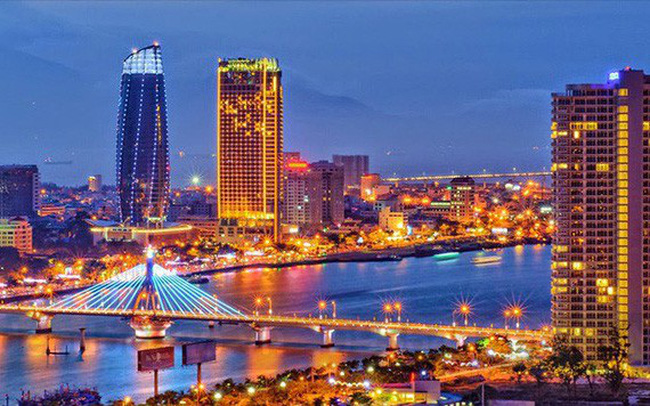 Đề án Chuyển đổi số tại thành phố Đà Nẵng đến năm 2025, định hướng đến năm 2030
1
I. THÔNG TIN CHUNG
1. Bối cảnh và xu hướng
2. Quá trình ứng dụng CNTT, xây dựng CQĐT, TPTM của Đà Nẵng 
3. Phân tích mô hình SWOT đối với Chuyển đổi số của Đà Nẵng 
4. Cách tiếp cận của Đà Nẵng
5. Quá trình xây dựng Đề án Chuyển đổi số
II. NỘI DUNG ĐỀ ÁN CHUYỂN ĐỔI SỐ
1. Quan điểm, nguyên tắc
2. Tầm nhìn
3. Mục tiêu
4. Kinh phí thực hiện
5. Tổ chức thực hiện
NỘI DUNG TRÌNH BÀY
2
QUỐC TẾ
Nhiều nước đã xây dựng và triển khai các chiến lược/chương trình quốc gia về chuyển đổi số (Anh, Úc, Estonia, Israel, Mexico, Singapore, Thái Lan, Uruguay,...) Nội dung chuyển đổi số của các nước có khác nhau, phụ thuộc vào chiến lược phát triển kinh tế - xã hội và đặc thù của mỗi nước
Chương trình Quốc gia số Đài Loan
Chiến lược quốc gia thông minh Singapore
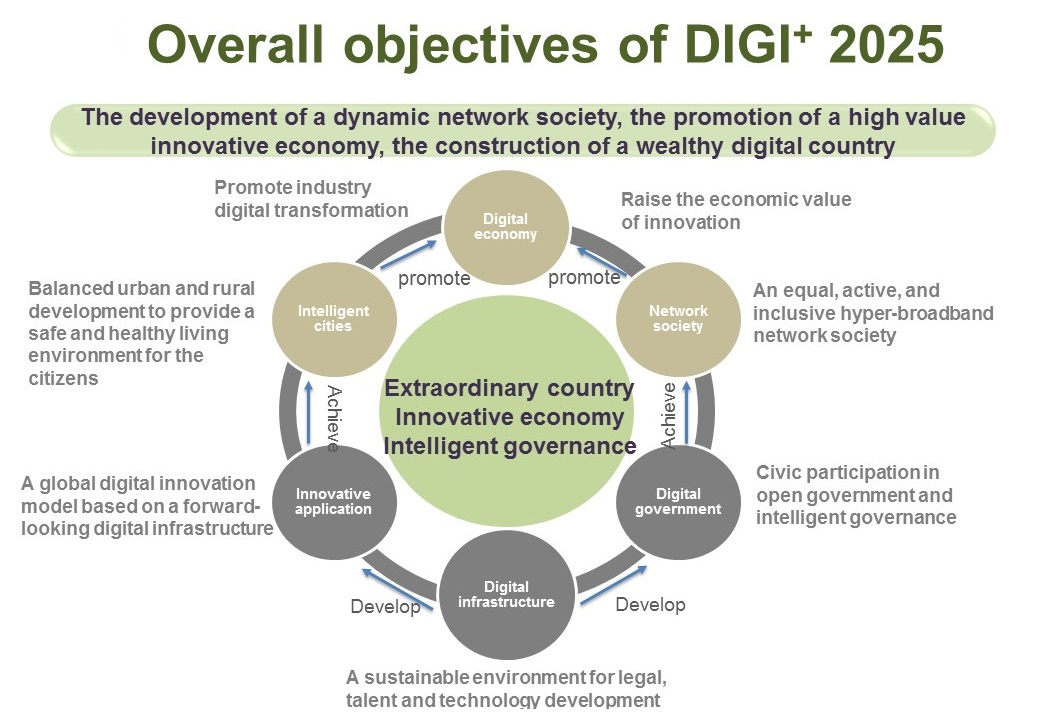 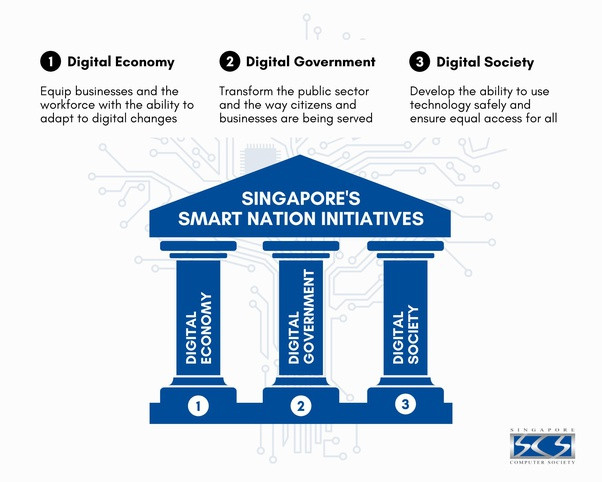 3 trụ cột: Chính phủ số, Kinh tế số, Xã hội số
5 lĩnh vực ưu tiên: y tế, giáo dục, giao thông, tài chính, quản lý đô thị
6 trụ cột: Hạ tầng số, Chính phủ số, Kinh tế số, Xã hội số, Đô thị thông minh, Sáng tạo số
3
TRONG NƯỚC
Chương trình Chuyển đổi số quốc gia 
đến năm 2025, định hướng đến năm 2030
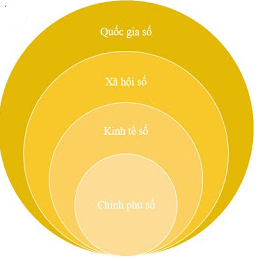 Tầm nhìn 2030: Việt Nam trở thành quốc gia số, ổn định và thịnh vượng, tiên phong và thử nghiệm các mô hình mới; đổi mới căn bản, toàn diện hoạt động quản lý, điều hành của Chính phủ, hoạt động sản xuất kinh doanh của doanh nghiệp, phương thức sống, làm việc của người dân, phát triển môi trường số an toàn, nhân văn, rộng khắp
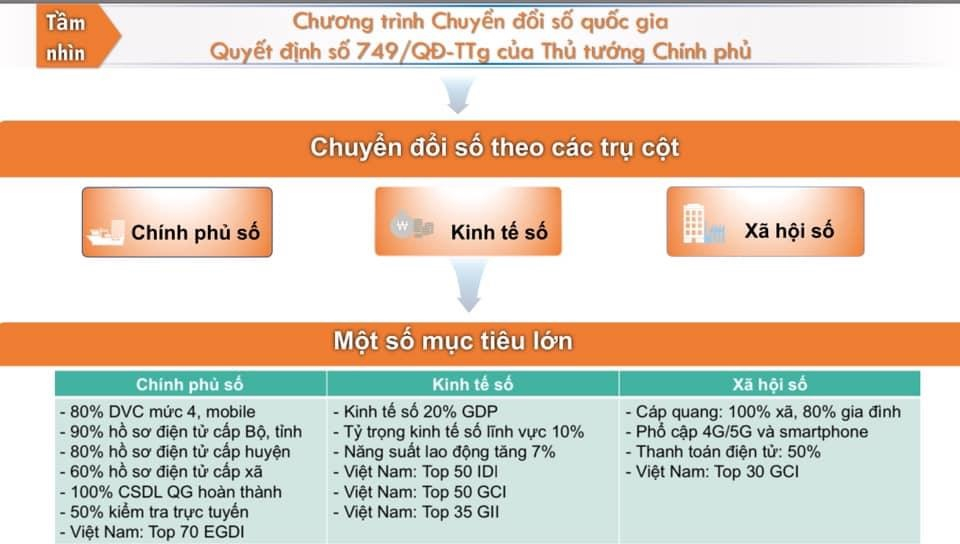 8 lĩnh vực ưu tiên: y tế; giáo dục; tài chính - ngân hàng; nông nghiệp; giao thông vận tải và logistics; năng lượng; tài nguyên và môi trường; và sản xuất công nghiệp
Công văn 2390/BTTTT-THH ngày 29/6/2020 hướng dẫn Khung Chương trình Chuyển đổi số cấp bộ, cấp tỉnh
4
TRONG NƯỚC
07
Bộ, ngành ban hành Kế hoạch/Chương trình chuyển đổi số (BTTTT, BXD, BGTVT, BTNMT, BNV, BYT, BTC)
03
Tỉnh ban hành Nghị quyết chuyên đề về chuyển đổi số (Bến Tre, Thái Nguyên, Tây Ninh)
01
Tỉnh ban hành Đề án chuyển đổi số (Bến Tre, tổng kinh phí thực hiện là 1285 tỷ đồng; 4 lĩnh vực ưu tiên gồm y tế, giáo dục, du lịch, nông nghiệp)
Tỉnh, thành ban hành Kế hoạch/Chương trình chuyển đổi số (05 tỉnh ban hành Chương trình, 21 tỉnh ban hành Kế hoạch); chưa có kinh phí; chủ yếu triển khai các nhiệm vụ chung theo Chương trình Chuyển đổi số Quốc gia
26
=> Đà Nẵng: Xây dựng Nghị quyết chuyên đề về chuyển đổi số, Đề án Chuyển đổi số thành phố và Kế hoạch chi tiết của ngành, địa phương
5
THÀNH PHỐ
Nghị quyết 43-NQ/TW ngày 24/01/2019
Điều chỉnh Quy hoạch chung TP Đà Nẵng đến 2030, tầm nhìn 2045
(Quyết định 359/QĐ-TTg ngày 15/3/2021)
Nghị quyết Đại hội Đại biểu Đảng bộ thành phố lần thứ XXII, nhiệm kỳ 2020-2025
Mục tiêu 2030: Hoàn thành xây dựng ĐTTM, kết nối đồng bộ với mạng lưới các ĐTTM trong nước và khu vực ASEAN
01/03 NHIỆM VỤ TRỌNG TÂM, ĐỘT PHÁ
03 TRỤ CỘT CHÍNH
05 LĨNH VỰC MŨI NHỌN
Mục tiêu 2030: Trở thành đô thị sinh thái, hiện đại và thông minh, thành phố đáng sống; quốc phòng, an ninh và chủ quyền biển, đảo được bảo đảm vững chắc
Đổi mới mạnh mẽ mô hình tăng trưởng, cơ cấu lại nền kinh tế, trọng tâm là phát triển mạnh công nghiệp công nghệ cao và công nghệ thông tin, gắn với xây dựng đô thị khởi nghiệp sáng tạo, thành phố thông minh, tạo nền tảng thúc đẩy phát triển các ngành, lĩnh vực mới, nhất là kinh tế số, xã hội số và chính quyền số
Thành phố thông minh và Chuyển đổi số đã được tích hợp trong Đồ án quy hoạch chung TP
6
QUÁ TRÌNH ỨNG DỤNG CNTT, XÂY DỰNG CQĐT, TPTM
CTr 37-CTr/TU và 35-CTr/TU về phát triển ICT, kinh tế số, CMCN 4.0
NQ 07-NQ/TU ngày 16/4/2019 về phát triển hạ tầng CNTT-TT tiếp cận CMCN 4.0
Kiến trúc tổng thể CQĐT
Kiến trúc CQĐT
Kiến trúc CQĐT
NQ 06-NQ/TU ngày 12/3/2003 về đẩy mạnh ứng dụng và phát triển CNTT
NQ 07-NQ/TU ngày 03/10/2000 về phát triển CNg phần mềm
Kiến trúc tổng thể TPTM
2003
2007
2015
2019
2020
2000
2010
2014
2018
KH ƯDCNTT trong CQNN 2007-2010
KH ƯDCNTT trong CQNN 2010-2015
KH ƯDCNTT trong CQNN 2016-2020
Đề án Xây dựng TPTM giai đoạn 2018-2025, định hướng 2030
Thí điểm ứng dụng thông minh
7
PHÂN TÍCH MÔ HÌNH SWOT ĐỐI VỚI CHUYỂN ĐỔI SỐ CỦA ĐÀ NẴNG
8
CÁCH TIẾP CẬN CỦA ĐÀ NẴNG
Khung tham chiếu Chuyển đổi số TP Đà Nẵng
Chính quyền số: Bao gồm cả các cơ quan Đảng, Mặt trận, các tổ chức chính trị - xã hội (phù hợp với Chương trình 35-CTr/TU thực hiện Nghị quyết 52-NQ/TW) 
Kinh tế số: Tiếp cận theo khái niệm Kinh tế số phạm vi rộng (Broad scope), bao gồm ngành công nghiệp ICT, thương mại điện tử, kinh doanh số, kinh tế nền tảng, kinh tế chia sẻ,... 
Ngoài các lĩnh vực kinh tế theo Quyết định 749, bổ sung thêm lĩnh vực du lịch, thương mại điện tử, tài chính số (Fintech)
Xã hội số: Bao gồm Công dân số và Văn hóa số
Ngoài các lĩnh vực theo Quyết định 749, bổ sung thêm an toàn vệ sinh thực phẩm (lồng ghép trong lĩnh vực y tế)
Các thành phần về thể chế, chính sách, hạ tầng kỹ thuật số, dữ liệu số, nền tảng số, nhân lực số, an toàn an ninh mạng được xem là các yếu tố tạo nền móng và động lực (Enabler) thúc đẩy chuyển đổi số
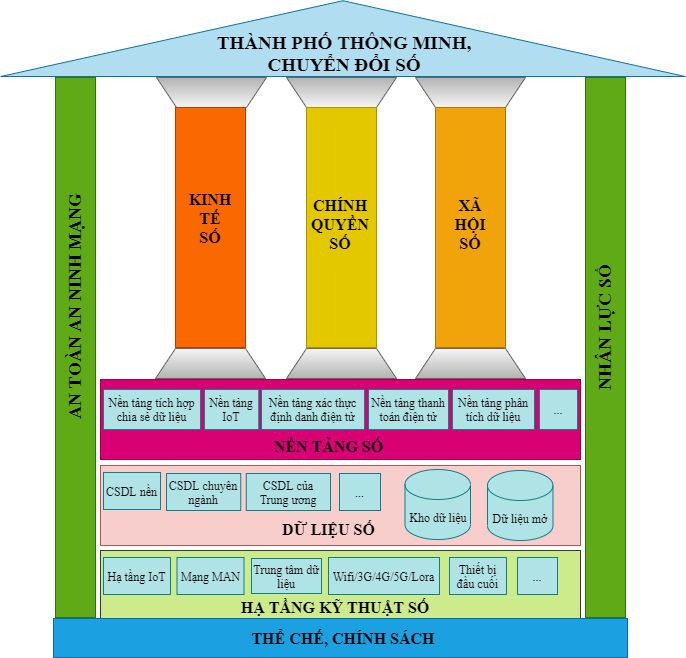 9
QUÁ TRÌNH XÂY DỰNG ĐỀ ÁN
Đề xuất nội dung triển khai Chương trình CĐS QG
Thành lập Tổ soạn thảo Đề án CĐS
Hoàn thành Đề án và gửi góp ý
Gửi các chuyên gia góp ý, phản biện (lần 1)
Thành lập Hội đồng Chuyên gia 
Tổ chức Hội thảo
49 CQ/ chuyên gia góp ý và cơ bản thống nhất
215 góp ý bổ sung, hoàn thiện
07/2020
09/2020
12/2020
02/2021
03/2021
10
TÓM TẮT CÁC NHÓM Ý KIẾN CHÍNH CỦA HỘI ĐỒNG CHUYÊN GIA
Khái niệm chuyển đổi số, hạ tầng số, nền tảng số, kinh tế số. 
Làm rõ mối quan hệ giữa CQĐT, TPTM và CĐS; xem xét xây dựng các chương trình, nhiệm vụ thống nhất, thuận lợi trong chỉ đạo, triển khai
Đặc tả các quy chuẩn, tiêu chuẩn đối với việc sử dụng công nghệ số bắt đầu tư quy hoạch, kế hoạch chuyển đổi số của các ngành, các cấp
Tính khả thi của các mục tiêu, chỉ tiêu của Đề án; xem xét đóng góp của Đà Nẵng trong chuyển đổi số quốc gia (tỷ trọng trong GRDP, năng suất lao động); làm rõ các tiêu chí đo lường và phương pháp tính tỷ trọng Kinh tế số trong GRDP
Ưu tiên chuyển đổi số trong các lĩnh vực giáo dục, du lịch, tài chính, giao thông, môi trường; xây dựng chiến lược dữ liệu cho CĐS; phát triển nguồn nhân lực phục vụ CĐS
Xây dựng các nhiệm vụ mang tính chất “động” để linh hoạt đồng bộ với các nhiệm vụ trong chương trình/kế hoạch CĐS của các bộ, ngành ban hành sau
Tăng cường nguồn lực đầu tư cho chuyển đổi số (1-2% tổng chi ngân sách nhà nước)
Tổ chức thực hiện cần gắn với nhiệm vụ, giải pháp; bổ sung các thiết chế dân chủ cơ sở (Mặt trận, tổ dân phố,...); cân nhắc mô hình hợp tác đa nhà
Đến nay đã hoàn thiện Đề án theo góp ý của các cơ quan, chuyên gia (phiên bản v4)
11
NỘI DUNG ĐỀ ÁN CHUYỂN ĐỔI SỐ
Quan điểm, nguyên tắc (07 nhóm quan điểm, nguyên tắc) 
Tầm nhìn
Mục tiêu đến 2025: Tổng 64 chỉ tiêu (bổ sung 50 chỉ tiêu so với Quyết định 749) 
Nhóm mục tiêu trong trụ cột Chính quyền số: 17 chỉ tiêu (bổ sung 11 chỉ tiêu so với Quyết định 749)
Nhóm mục tiêu trong trụ cột Kinh tế số: 9 chỉ tiêu (bổ sung 4 chỉ tiêu so với Quyết định 749)
Nhóm mục tiêu trong trụ cột Xã hội số: 5 chỉ tiêu (bổ sung 2 chỉ tiêu so với Quyết định 749)
Nhóm mục tiêu trong các ngành lĩnh vực ưu tiên: 33 chỉ tiêu (Quyết định 749 không có chỉ tiêu cho ngành, lĩnh vực): y tế (4 chỉ tiêu); giáo dục và đào tạo (5 chỉ tiêu); du lịch (6 chỉ tiêu); tài chính ngân hàng, TMĐT (5 chỉ tiêu); giao thông vận tải (5 chỉ tiêu); công nghiệp, năng lượng (3 chỉ tiêu); tài nguyên môi trường (5 chỉ tiêu)
Mục tiêu đến 2030: Tổng 24 chỉ tiêu (bổ sung 15 chỉ tiêu so với Quyết định 749)
Nhóm mục tiêu trong trụ cột Chính quyền số: 8 chỉ tiêu (bổ sung 6 chỉ tiêu so với Quyết định 749)
Nhóm mục tiêu trong trụ cột Kinh tế số: 11 chỉ tiêu (bổ sung 6 chỉ tiêu so với Quyết định 749)
Nhóm mục tiêu trong trụ cột Xã hội số: 5 chỉ tiêu (bổ sung 3 chỉ tiêu so với Quyết định 749)
12
NỘI DUNG ĐỀ ÁN CHUYỂN ĐỔI SỐ (tt)
Nhiệm vụ giải pháp: 04 nhóm với 130 nhiệm vụ, giải pháp chi tiết (bổ sung 76 nhiệm vụ, giải pháp so với Quyết định 749)
Tạo nền móng cho Chuyển đổi số: 65 nhiệm vụ, giải pháp (bổ sung nhóm dữ liệu số, nhân lực số; bổ sung 39 nhiệm vụ, giải pháp so với Quyết định 749)  
	- Chuyển đổi nhận thức: 8 nhiệm vụ, giải pháp (bổ sung 4 nhiệm vụ, giải pháp so với Quyết định 749)
	- Cơ chế, chính sách: 10 nhiệm vụ, giải pháp (bổ sung 5 nhiệm vụ, giải pháp so với Quyết định 749)
	- Hạ tầng kỹ thuật số: 14 nhiệm vụ, giải pháp (bổ sung 10 nhiệm vụ, giải phap so với Quyết định 749)
	- Dữ liệu số: 8 nhiệm vụ, giải pháp (Quyết định 749 không có)
	- Nền tảng số: 10 nhiệm vụ, giải pháp (bổ sung 6 nhiệm vụ, giải pháp so với Quyết định 749) 
	- Nhân lực số: 4 nhiệm vụ, giải pháp (Quyết định 749 không có)
	- An toàn, an ninh mạng: 5 nhiệm vụ, giải pháp (Như Quyết định 749)
	- Hợp tác, nghiên cứu, ĐMST: 6 nhiệm vụ, giải pháp (bổ sung 2 nhiệm vụ, giải pháp so với Quyết định 749) 
Phát triển Chính phủ số: 13 nhiệm vụ giải pháp (bổ sung 7 nhiệm vụ, giải pháp so với Quyết định 749)
Phát triển Kinh tế số: 33 nhiệm vụ, giải pháp (bổ sung 23 nhiệm vụ, giải pháp so với Quyết định 749)
Phát triển Xã hội số: 19 nhiệm vụ, giải pháp (bổ sung 7 nhiệm vụ, giải pháp so với Quyết định 749)
13
QUAN ĐIỂM, NGUYÊN TẮC
1
Nhận thức đóng vai trò quyết định trong chuyển đổi số
2
Thể chế và công nghệ số là động lực của chuyển đổi số
Người dân và doanh nghiệp là trung tâm của chuyển đổi số
3
Kế thừa, phát triển kết quả đạt được trong triển khai CQĐT, TPTM, công nghiệp CNTT; bảo đảm an toàn, an ninh mạng là yếu tố then chốt để chuyển đổi số hiệu quả
4
5
Chuyển đổi số mang tính mặc định, toàn trình trong hoạt động của cơ quan
6
Dữ liệu số là tài nguyên quan trọng, được chia sẻ tối đa
Doanh nghiệp công nghệ số làm chủ công nghệ lõi, hình thành hệ sinh thái ứng dụng Make in Da Nang, lực lượng chủ lực dẫn dắt các doanh nghiệp ngành nghề khác chuyển đổi số
7
14
TẦM NHÌN
Triển khai áp dụng công nghệ số, dữ liệu số để điều chỉnh thế chế, cấu trúc lại quy trình, đổi mới căn bản, toàn diện hoạt động quản lý, điều hành của cơ quan Đảng và Nhà nước; 
Phát triển kinh tế số và tạo nền tảng thúc đẩy phát triển các ngành, lĩnh vực mới; 
Phát triển môi trường số an toàn, nhân văn, rộng khắp để hình thành công dân số, xã hội số; 
Góp phần hình thành Đà Nẵng là đô thị sinh thái, hiện đại, đáng sống và đến năm 2030, hoàn thành xây dựng đô thị thông minh kết nối đồng bộ với các mạng lưới đô thị thông minh trong nước và khu vực ASEAN
MỤC TIÊU CHUNG: Hoàn thành thành cơ bản chuyển đổi số, góp phần hình thành thành phố thông minh. Đà Nẵng thuộc nhóm 05 địa phương dẫn đầu về Chuyển đổi số và thuộc nhóm 03 địa phương dẫn đầu về an toàn thông tin, về thương mại điện tử của cả nước.
15
MỤC TIÊU CHÍNH QUYỀN SỐ
Chính quyền số: Các cơ quan Đảng và Nhà nước tiên phong, đổi mới phương thức quản trị công dựa trên công nghệ số và dữ liệu số, góp phần vận hành chính quyền đô thị thuận lợi và hiệu quả; dẫn dắt phát triển Kinh tế số, Xã hội số
Tổng cộng 17 chỉ tiêu (bổ sung 11 chỉ tiêu so với Quyết định 749)
16
MỤC TIÊU CHÍNH QUYỀN SỐ (tt)
17
MỤC TIÊU KINH TẾ SỐ
Kinh tế số phát triển mạnh mẽ và thúc đẩy phát triển các ngành, lĩnh vực kinh tế khác, mới
Đến 2025 tổng cộng 9 chỉ tiêu (bổ sung 4 chỉ tiêu so với Quyết định 749)
18
MỤC TIÊU KINH TẾ SỐ (tt)
Kinh tế số phát triển mạnh mẽ và thúc đẩy phát triển các ngành, lĩnh vực kinh tế khác, mới
Đến 2030 tổng cộng 11 chỉ tiêu (bổ sung 6 chỉ tiêu so với Quyết định 749)
19
MỤC TIÊU XÃ HỘI SỐ
Phát triển XH số, thu hẹp khoảng cách số, nâng cao đời sống người dân, góp phần hình thành “Tp đáng sống”
Đến 2025 tổng cộng 5 chỉ tiêu (bổ sung 2 chỉ tiêu so với Quyết định 749)
20
MỤC TIÊU XÃ HỘI SỐ (tt)
Phát triển XH số, thu hẹp khoảng cách số, nâng cao đời sống người dân, góp phần hình thành “Tp đáng sống”
Đến 2030 tổng cộng 5 chỉ tiêu (bổ sung 3 chỉ tiêu so với Quyết định 749)
21
MỘT SỐ MỤC TIÊU CHÍNH TRONG CÁC NGÀNH, LĨNH VỰC
22
MỘT SỐ MỤC TIÊU CHÍNH TRONG CÁC NGÀNH, LĨNH VỰC
23
KINH PHÍ THỰC HIỆN
1. Nguồn kinh phí thực hiện Đề án bao gồm ngân sách nhà nước; nguồn đầu tư của doanh nghiệp, khu vực tư nhân, cộng đồng và các nguồn kinh phí hợp pháp khác. 
2. Ưu tiên ngân sách nhà nước để phục vụ các hoạt động tạo nền móng cho chuyển đổi số như chuyển đổi nhận thức, cơ chế, chính sách, phát triển hạ tầng số, dữ liệu số, nền tảng số, nhân lực số, bảo đảm an toàn an ninh mạng và hợp tác quốc tế, nghiên cứu phát triển và đổi mới sáng tạo.
3. Đối với các đơn vị có các nguồn kinh phí được để lại theo quy định (đang để ngoài cân đối ngân sách): Thực hiện theo quy định của Luật Đầu tư công và pháp luật chuyên ngành (như Quyết định 749)
4. Hàng năm, trên cơ sở khả năng cân đối ngân sách, thành phố bảo đảm kinh phí tối thiểu 2% ngân sách nhà nước cho chuyển đổi số, phát triển chính quyền điện tử, thành phố thông minh (hiện tại năm 2020 đã bố trí ngân sách khoảng 1,8%)
24
TỔ CHỨC THỰC HIỆN
1. Ban Chỉ đạo xây dựng Chính quyền điện tử, Thành phố thông minh và Chuyển đổi số: Chỉ đạo, đôn đốc, điều phối chung việc triển khai Đề án CĐS và các hoạt động CĐS tại thành phố Đà Nẵng
2. Sở Thông tin và Truyền thông: Cơ quan thường trực Đề án CĐS
3. Các ngành, địa phương xây dựng Kế hoạch chuyển đổi số trong phạm vi lĩnh vực, địa bàn quản lý, đảm bảo các mục tiêu, nhiệm vụ trong Đề án CĐS thành phố và Chương trình/Kế hoạch của Bộ, ngành chủ quản
4. Các doanh nghiệp, hiệp hội, cộng đồng xã hội chủ động, tích cực tham gia công cuộc chuyển đổi số, nâng cao nhận thức và kỹ năng số, triển khai chuyển đổi số trong đơn vị. Các doanh nghiệp công nghệ số dẫn dắt, hỗ trợ các doanh nghiệp ngành nghề khác trên địa bàn thành phố chuyển đổi số. Các cơ sở đào tạo đưa nội dung chuyển đổi số vào Chương trình đào tạo; hợp tác nghiên cứu phát triển ứng dụng công nghệ số.
5. Các cơ quan truyền thông, báo chí tuyên truyền chuyển đổi nhận thức về CĐS trong xã hội. Thành đoàn Đà Nẵng phát động thanh niên thành lực lượng nòng cốt tuyên truyền, lan tỏa chuyển đổi số trong cộng đồng xã hội
25
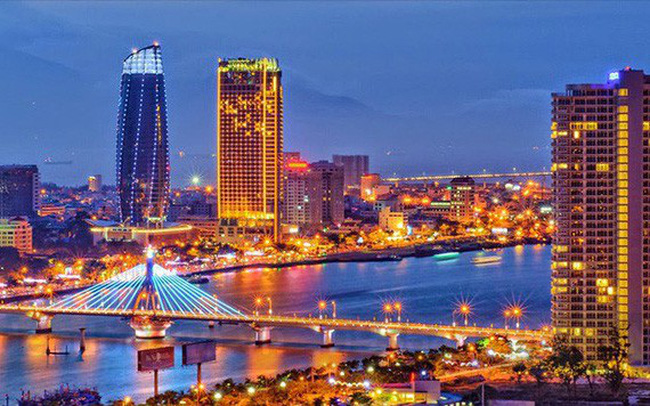 TRÂN TRỌNG CẢM ƠN
26